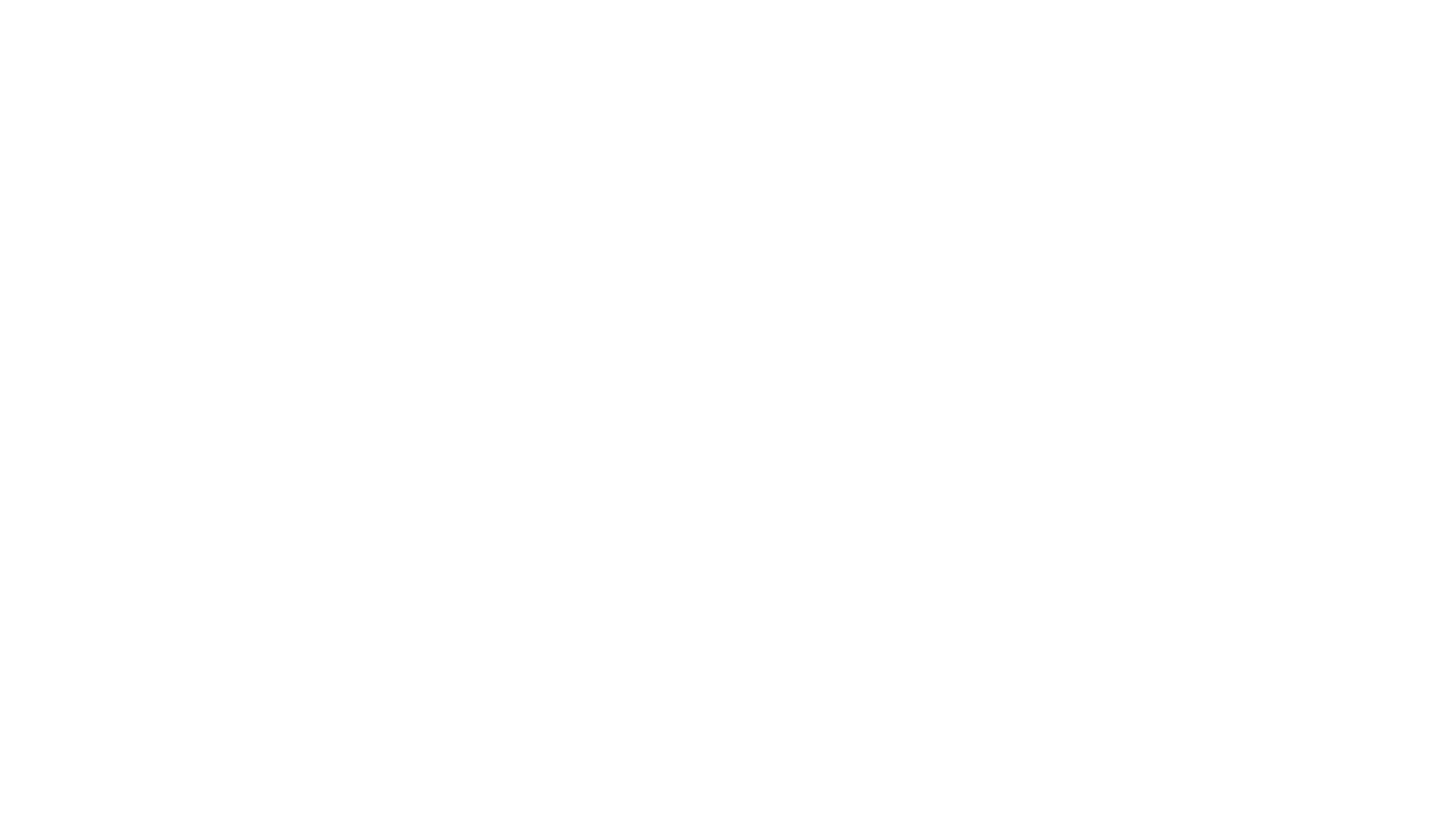 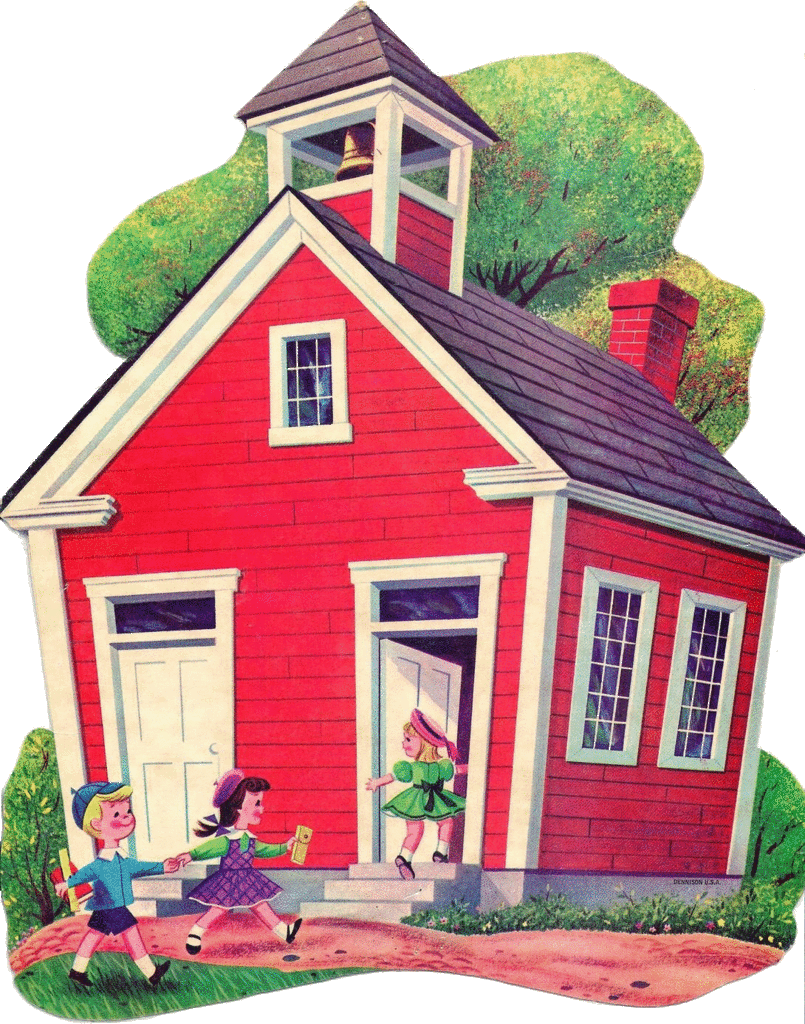 Welcome toKindergarten Curriculum Night
Introductions
Mrs. Sclafani  Room 307
2nd year at St. Lawrence
13th  year teaching and previously taught kindergarten and 3rd grades. 
Bachelor’s Degree from Wayne State University

Mrs. Newby Room 305
8th year at St. Lawrence
15th year teaching and previously taught Young 5’s, Nursery School & Preschool
First Grade, and Special Education
Bachelor’s Degree from Central Michigan University

Mrs. Nihranz Room 306
8th year at St. Lawrence
22nd  year teaching – Previously taught 1st grade, 5th grade, and instructional coach
Bachelor’s Degree from Wayne State University
Master’s Degree from Marygrove College

Ms. Landa Room 304
1st year at St. Lawrence
11th year teaching-Previously taught Preschool, Young 5’s, Kindergarten and 2nd grade
Bachelor's Degree from Rochester University
Teacher Certification and Graduate School Oakland University
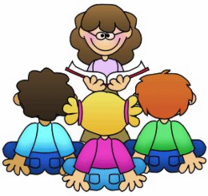 Communication
If there will be a change in your child's dismissal, please write a note and send it in their folder.
Daily Folder
Send home assignments and projects
Send information back to school
Website (Review Weekly)
Weekly skills being taught
Specials Schedule
Calendar/Special Events
Wish List
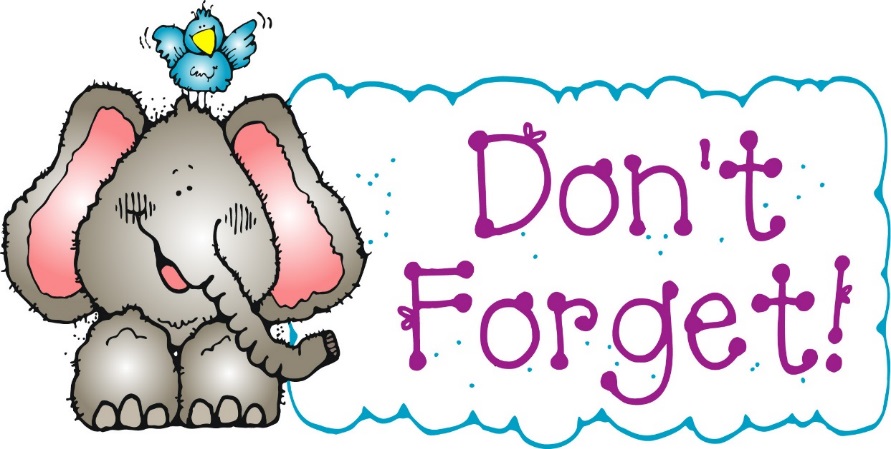 Dismissal
Students will be dismissed at their perspective doors per school procedure.
Bussers
Aides will walk your child to their designated bus.
Half Day (12:00 PM)
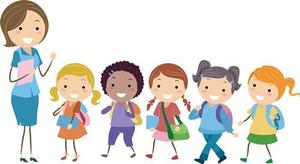 Curriculum
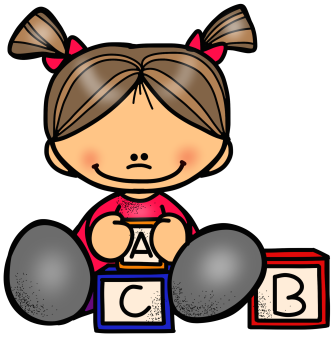 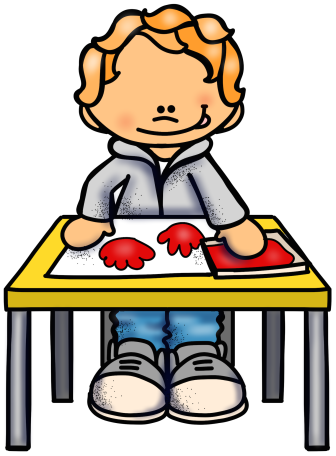 Morning Work
Calendar Time
Working in Small Groups
Daily 5
Snack Time
Lunch/ Recess 
Rest (TBD)
Religion
Science/Social Studies
Math 
Writers Workshop
Specials
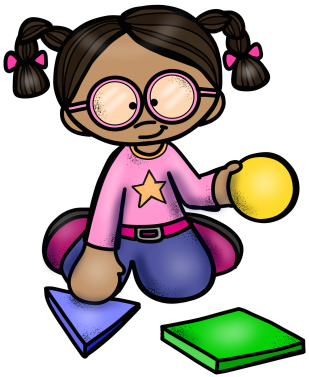 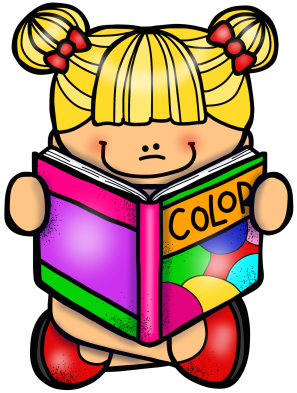 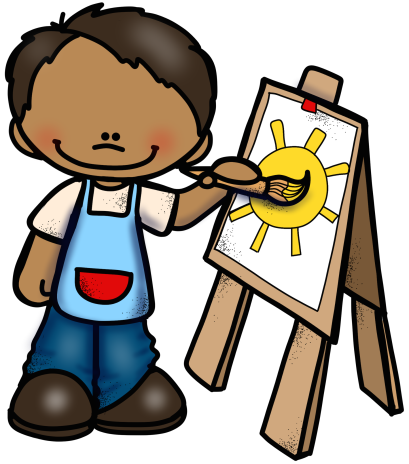 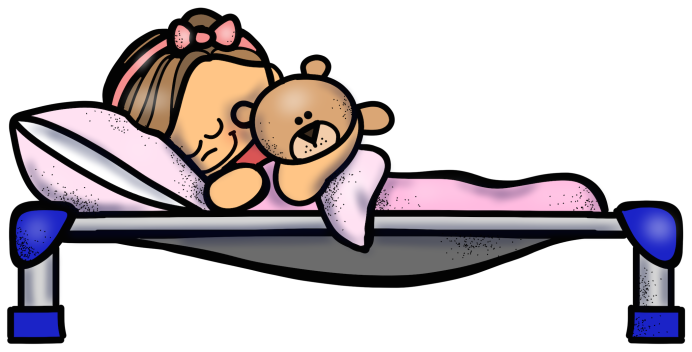 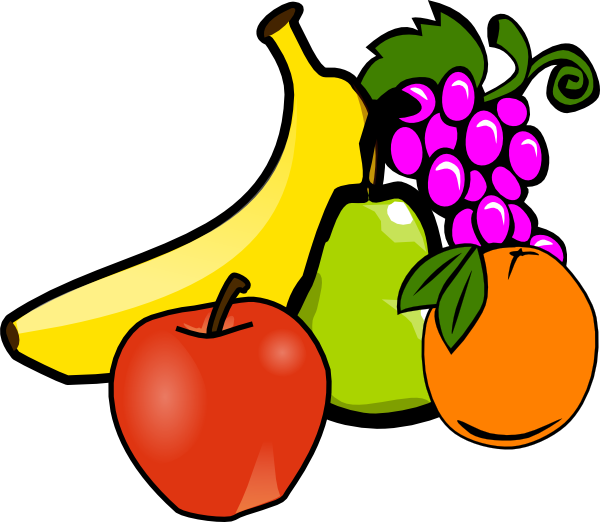 Snack
Please make sure that you send in TWO snacks each day. One snack for the morning and one snack for the afternoon. Please try to pack "dry" foods such as crackers, goldfish, breakfast bars, etc.  Wet items like yogurt and fruit cups are great for lunch boxes but not so classroom friendly.  Students can have their water bottles during snack.  I ask that they save their juice boxes for lunch to help with time and clean-up in the classroom. 
Please be sure to label your child’s snack.
Use the important note about classroom snacks as your guide!
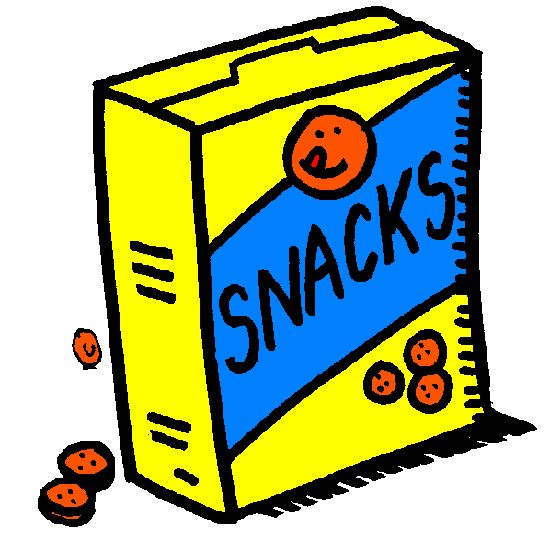 Grading Scale
1 – I do not show an understanding of this Kindergarten skill at this time. 
2 – I am progressing, but I need help or an example. 
3 – I work at grade level. I am mastering Kindergarten skills. 
4 – I am working above grade level.
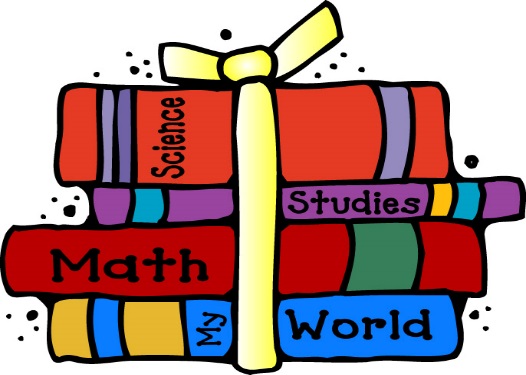 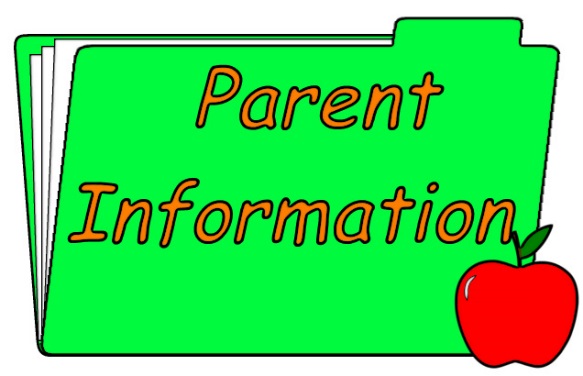 Volunteering At St. Lawrence
Protecting God’s Children
Criminal Background Check 
Cafeteria/recess TBD

 Both must be completed before volunteering in the classroom or school.  This included field trips!
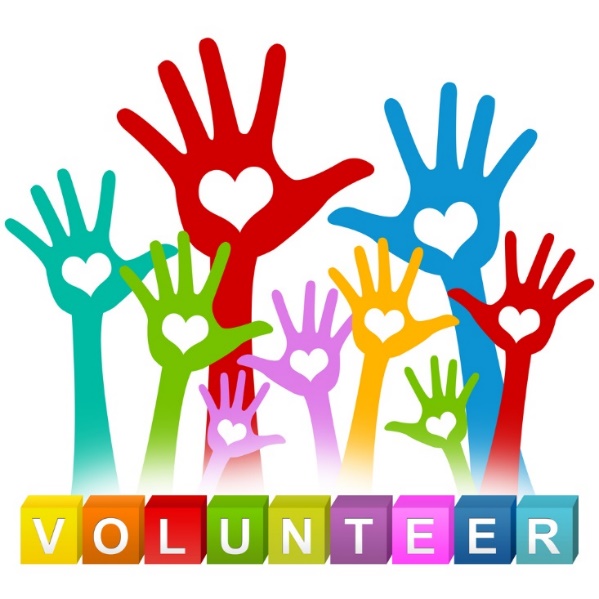 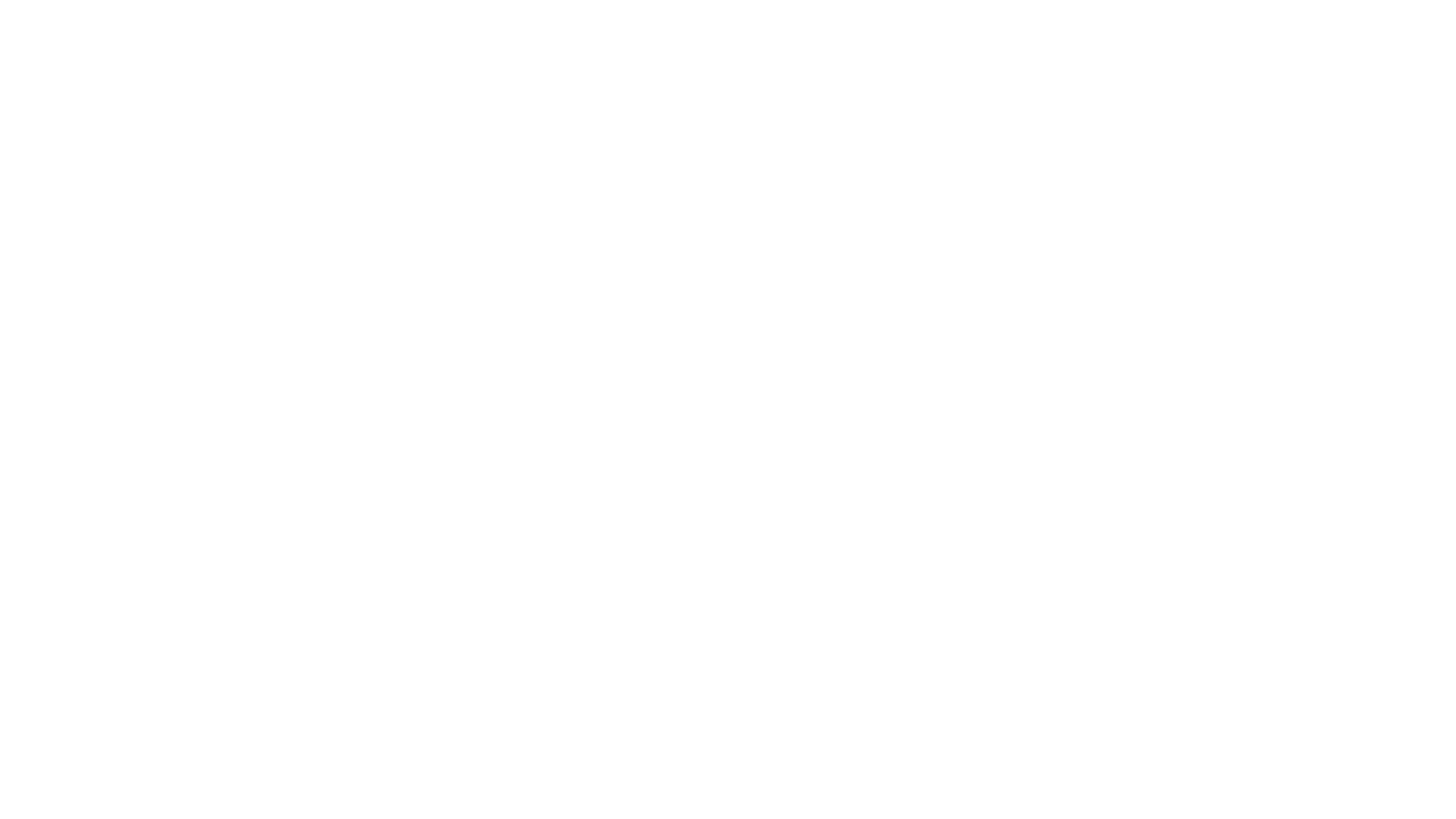 Classroom Discipline
We use positive reinforcement in our classrooms.
We do not believe in making a child feel embarrassed or like they are bad. There are no bad students rather just poor decisions.
We are very open with communication. If you have a concern, please bring it to my attention. I will be sure to notify you of your child’s good choices as well as poor choices.
All children are going to make mistakes, that is how they learn. If I contact, you please do not panic but rather let’s work together to guide your child in the right direction.
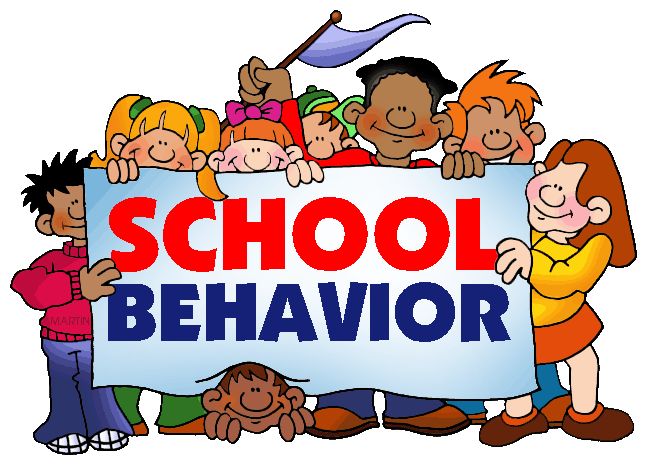 Lunch/Recess
Students will be eating lunch in their classroom.
Students may pack a lunch or purchase what is being served for lunch. There is always pizza on Wednesday.
Money can be placed on your child’s lunch card anytime during the week. Please use the school website to put money on your child’s lunch card. Students will use their lunch card to purchase all items in the lunchroom.
Lunch cards will stay at school! There is a $10 fee if lost.
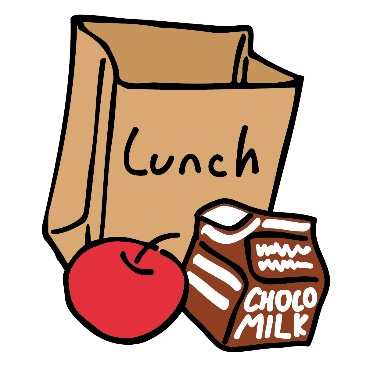 Birthdays
We will still acknowledge and celebrate each child’s special day by granting special treatment and privileges.
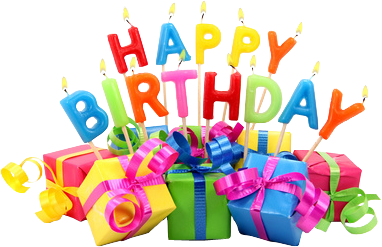 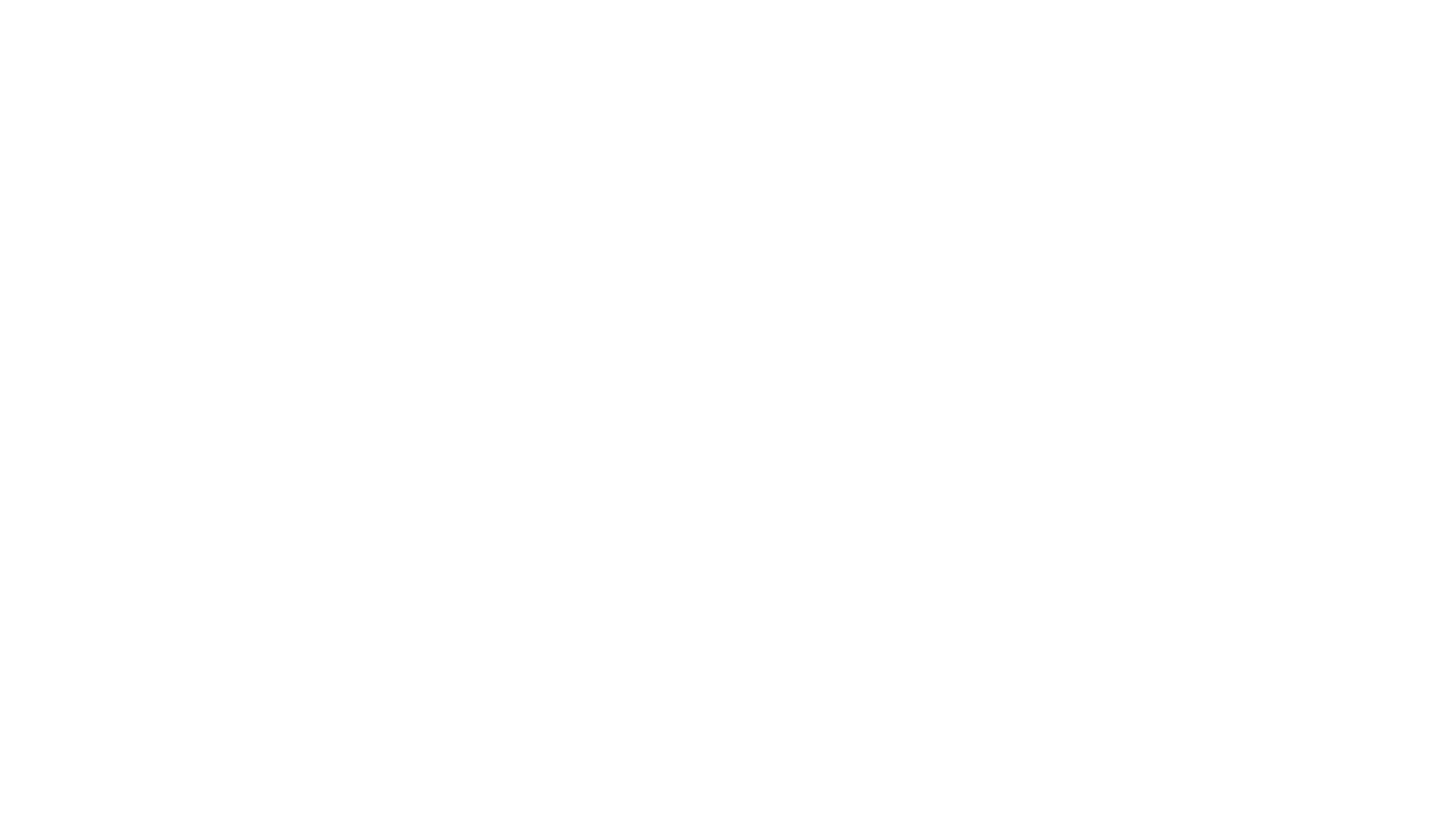 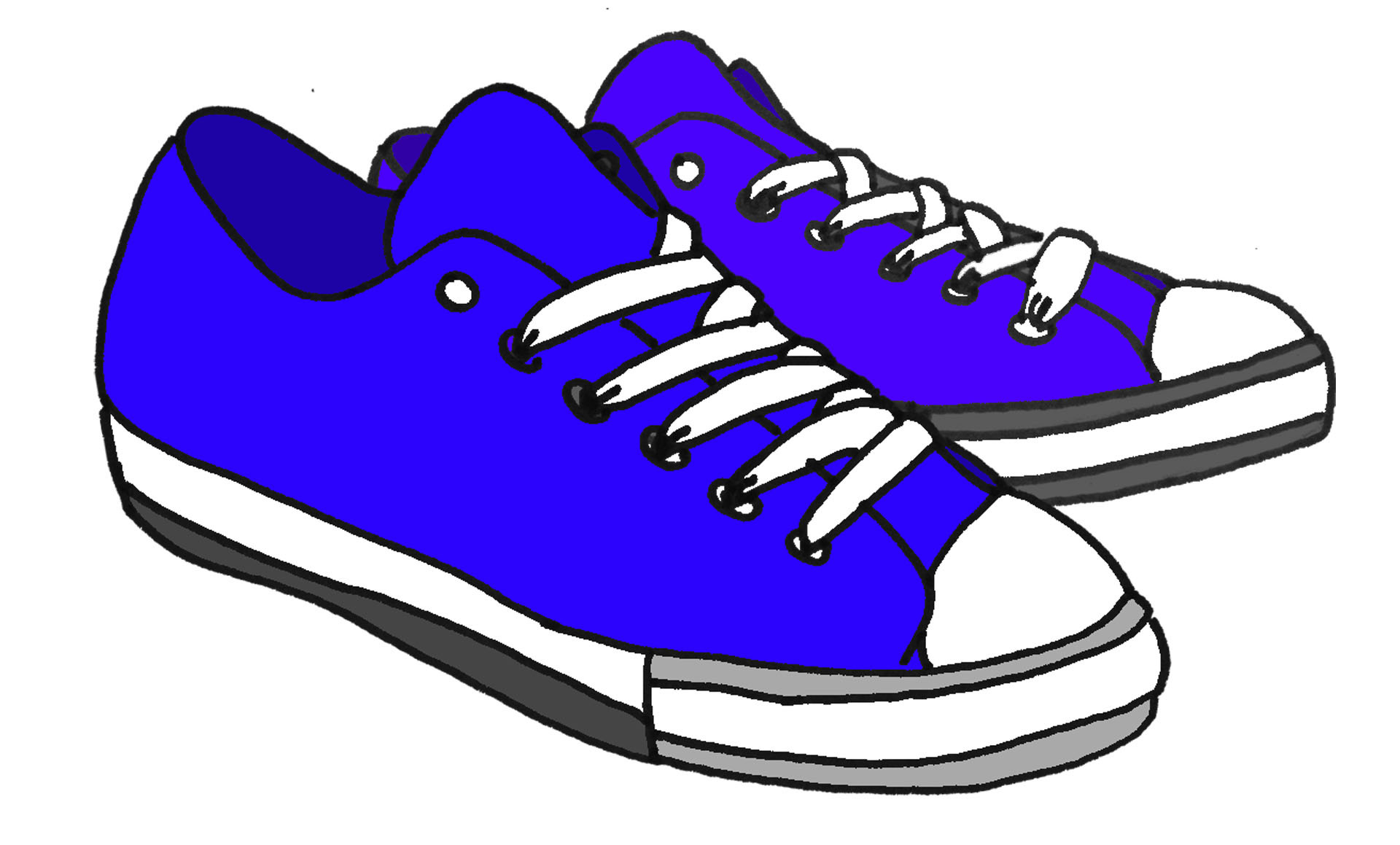 Shoes
Boys
Slip on or Velcro shoes only.

Girls
Recommended shoelaces—order from: http://bit.ly/stlshoelace

Gym Shoes
Pair of easy-on Gym Shoes (NO LACES) that THEY will WEAR to school on P.E. day (put child’s NAME on shoes!)

Due to the current circumstances and for health and safety reasons, we ask that you do not send your child to school with shoes laces.
Thank You
Looking forward to a great school year!

Your 



Teachers
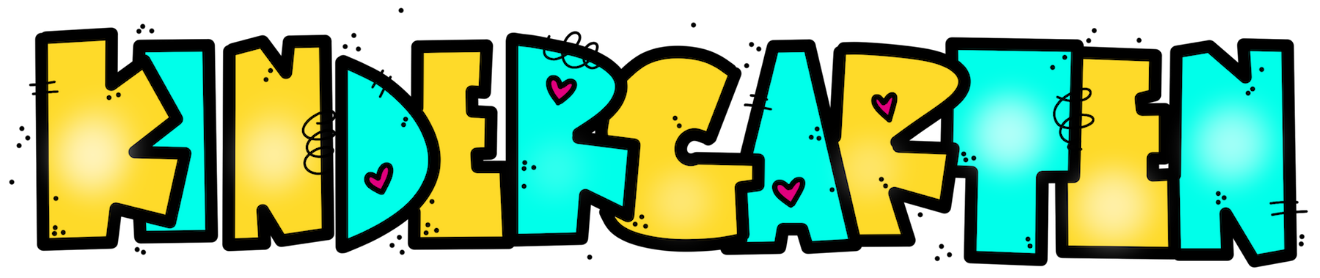